1
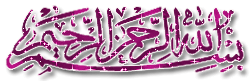 بررسی ارتباط ناامنی غذایی و چاقی دردختران نوجوان                         شهر زاهدان در سال 0139نویسنده گان: منصور کرجی بانی ¹، مهدیه شیخی ² ، فرزانه منثظری فر³¹- مرکز ارتقاء سلامت ، گروه تغذیه ، دانشکده پزشکی ، دانشگاه علوم پزشکی زاهدان²- مرکز بهداشت استان ، معاونت بهداشتی دانشگاه علوم پزشکی زاهدان ³- مرکز ارتقاء سلامت باروری، گروه تغذیه ، دانشکده پزشکی ، دانشگاه علوم پزشکی زاهدان
مقدمه
افزایش  توده  چربی بدن چاقی نام دارد.
 بر اساس تعریف WHO در بزرگسالان ؛ kg/m230 ≥  kg/m2 ≤ BMI 25 نشان دهنده وجود اضافه وزن و m2 ≤ BMI/ kg30 بیانگر چاقی است.
     اطلاعات مرکز پیشگیری و کنترل بیماریها (CDC) نشان میدهد که 14% نوجوانان در سنین 19-14 سال اضافه وزن دارند.
     بر اساس صدکهای BMI   شیوع کم وزنی، افزایش وزن و چاقی در دختران نوجوان 18-14سال در استان بترتیب 2.16% ،8.6 % و       5 /1% بوده است و گذار تغذیه ای به شکل کمبود و افزایش انرژی و مواد مغذی دریافتی در جامعه وجود دارد.
   چاقی یک بیماری چند علیتی است که یکی ازعوامل موثربرآن وضعیت اقتصادی – اجتماعی و امنیت غذایی است.
ازدیدگاه WHO امنیت غذایی عبارتست از دسترسی آحاد مختلف جامعه به مقادیر مورد نیاز انرژی ، پروتئین و درشت و ریز مغذی ها در جهت ارتقا سلامتی، ایمنی و حریم اطمینان 
(Rome Declaration on World  Food Security, World Food Summit 1996)
بر اساس پرسشنامه تعدیل شده ی رادیمر- کرنل (Radimer- Cornel) خانواده ای امنیت غذایی دارد که به کلیه سوالات پرسشنامه جواب منفی دهند. عدم امنیت غذایی در مقابل امنیت غذایی قرار دارد. بر اساس پرسشنامه فوق خانواده ای فاقد امنیت غذایی است که به سوالات اول تا هشتم پاسخ مثبت دهد اما به بقیه سوالات جواب منفی دهد. 

   از سوئی بررسیها نشان داده که فقر و عدم امنیت غذایی  با چاقی مرتبط می باشد .
بررسی ها نشان داده، افرادی که امنیت غذایی ندارند کالری مورد نیاز خود را تامین می نمایند. اما رژیم غذایی شان کفایت  مطلوب را ندارد، یعنی از غذاها یی بادانسیته انرژی بیشتر اما ارزان قیمت استفاده می کنند.

مطالعه ای که در سال 1377 در ایران انجام شد، موید شیوع 20 درصدی ناامنی غذایی در بین افراد مورد مطالعه بوده است ، بنحوی که 20% افراد جامعه دسترسی اقتصادی به غذا ندارند و50 % افراد سیری شکمی و سلولی نداشته و نیز40%  پر مصرفی متابولیکی دارند  به عبارت دیگر یک پنجم افراد جامعه استطاعت مالی لازم برای سیر کردن خود را نداشته اند. 

از آنجایی که در نقاط مختلف ایران از جمله زاهدان طیف گسترده ای از وضعیت اقتصادی- اجتماعی در میان مردم حاکم است و از طرف دیگر گذار تغذیه ای علاوه بر لاغری و کم وزنی به شکل چاقی هم  در جامعه فوق در حال افزایش است. مطالعه حاضر با هدف بررسی وضعیت تغذیه ای و همچنين ارتباط ناامنی غذایی درخانوارهای دانش آموزان مورد مطالعه با پدیده چاقی دردختران دبیرستانهای شهر زاهدان طراحی شده تا ارتباط عدم امنیت غذایی با چاقی در گروه آسیب پذیر فوق مورد بررسی قرار گیرد.
روش کار
در یک مطالعه توصیفی – تحلیلی تعداد 204 نفر از دانش آموزان 18-14 دبیرستانی شهر زاهدان به عنوان نمونه جامعه مورد مطالعه انتخاب شدند.
n=         (z1-ª/2 + z1-ß) ² [P1 (1- P1) +P2 (1- p2)
                                 (P1 -  P2 )²
با در نظر گرفتن ریزش های احتمالی در نهایت تعداد 204 دانش آموز چاق انتخاب شدند.همچنینین 252 دانش آموزغیرچاق ازهمان جامعه به عنوان گروه کنترل انتخاب شدند. 
روش نمونه گیری تصادفی چند مرحله ای بوده است :
پرسشنامه ناامنی غذایی  رادیمر – کرنل (Radimer-Cornell questionnaire)
1- تا به حال اين نگراني را داشته ام كه مواد غذاييمان تمام شود و پول نداشته باشم كه دوباره بخرم .
 درست نيست              گاهي اوقات درست است         اكثراوقات درست است 
2- تا به حال اين فكر را كرده ام كه ايكاش پول بيشتري داشتم و مي توانستم مواد غذايي بيشتري بخرم درست نيست              گاهي اوقات درست است         اكثراوقات درست است 
3- مواد غذايي كه مي خرم ، زود تمام مي شود ، چون پول ندارم كه به اندازه كافي بخرم .
درست نيست              گاهي اوقات درست است         اكثراوقات درست است 
4- وقتي مي خواهم يك وعده غذا درست كنم ، مواد غذايي كه براي تهيه آن لازم دارم ، تمام شده و پول كافي براي خريد آنها ندارم .
درست نيست              گاهي اوقات درست است         اكثراوقات درست است 
5- ما دو ، سه روز پشت سر هم يك نوع غذا مي خوريم ، چون پول كافي نداريم كه مواد غذايي مختلف بخريم .
درست نيست              گاهي اوقات درست است         اكثراوقات درست است 
6- تا به حال اين نگراني را داشته ام كه بخاطر نداشتن پول نتوانم مواد غذايي بمقدار كافي بخرم .
درست نيست              گاهي اوقات درست است         اكثراوقات درست است 
7- هر غذايي را نمي توانم درست كنم ، چون مواد غذايي كه براي تهيه آن لازم دارم تمام شده و پول ندارم كه دوباره آنها را بخرم .
درست نيست              گاهي اوقات درست است         اكثراوقات درست است 
8- من فقط چند نوع غذا را كه ارزان هستند ، درست مي كنم و نمي توانم غذاهاي متنوع درست كنم ،چون پول كافي ندارم .
درست نيست              گاهي اوقات درست است         اكثراوقات درست است 
9- من خودم نمي توانم مواد خوب و مغذي بخورم چون پول ندارم كه به اندازه كافي تهيه كنم .
درست نيست              گاهي اوقات درست است         اكثراوقات درست است 
10- به خاطر نداشتن پول نمي توانم غذاي كافي درست كنم ، به همين خاطر خودم كمتر غذا مي خورم. 
درست نيست              گاهي اوقات درست است         اكثراوقات درست است 
11- به خاطر نداشتن پول و غذاي كافي ، خودم گرسنه مي مانم و چيزي نمي خورم .
درست نيست              گاهي اوقات درست است         اكثراوقات درست است 
12- به خاطر نداشتن پول و غذاي كافي ، خودم فقط نان خالي مي خورم .
درست نيست              گاهي اوقات درست است         اكثراوقات درست است 
13- نمي توانم به بچه ام/بچه هايم مواد غذايي خوب و مغذي بدهم چون پول كافي ندارم .
درست نيست              گاهي اوقات درست است         اكثراوقات درست است 
14- بچه ام / بچه هايم غذاي كافي نمي خورند ، چون پول كافي براي خريد مواد غذايي ندارم . 
درست نيست              گاهي اوقات درست است         اكثراوقات درست است 
15- مي دانم بچه ام / بچه هايم گاهي اوقات گرسنه هستند ، اما پولي براي خريد غذاي بيشتر ندارم .
درست نيست              گاهي اوقات درست است         اكثراوقات درست است 
16- بچه ام / بچه هايم گاهي اوقات فقط نان خالي مي خورند ، اما پول ندارم كه مواد غذايي بيشتر بخرم .
درست نيست              گاهي اوقات درست است         اكثراوقات درست است 
به این ترتیب که ابتدا از 27 دبیرستان دخترانه 10مدرسه ازنقاط  مختلف شهر زاهدان (شما ل، جنوب ،شرق ، غرب و مرکز شهر) از بین دختران 18-14 سال بطور تصادفی انتخاب شدند.متعاقبا ازهرپایه، یک کلاس بطور تصادفی و ازهر کلاس تعدادی دانش آموز چاق مشخص شدند و به تعداد افراد چاق دانش آموزطبیعی بصورت تصادفی ساده برگزیده شد. 
ثبت مشخصات دموگرافیکی خانوارها  شامل سن ، جنس و بعد خانوار بود.
 با استفاده از معیارهای WHO، BMI به صورت صدکهای مختلف تعریف گردید.
امنیت غذایی از طریق پرسشنامه تعدیل یافته امنیت غذایی رادیمر– کرنل ( Radimer – Cornell questionnaire) تعیین گردید.
. این پرسشنامه حاوی 16 سوال بوده که توسط والدین دانش آموزان چاق وطبیعی تکمیل می شود.
 بر اساس این پرسشنامه خانوادهای امنیت غذایی دارد که به تمامی سوالات جواب منفی دهد.
خانواده ای ناامنی غذایی دارد که به سوالات اول تا هشتم پاسخ مثبت داده ، اما به بقیه سوالات جواب منفی دهد.
 فردی که ازسوالات نهم تا سیزدهم پاسخ مثبت دهد فردی فاقد امنیت غذایی است. 

بررسی مصرف مواد غذایی از نظر کمی به روش یاد آمد خوراک (recall- 48 hr ) در نیمی از دانش آموزان انجام شد.که توسط نرم افزارfood processor   مقادیر انرژی ،درشت مغذیها (کربوئیدراتها ، پروتئین ها و چربیها) و ریز مغذیها  شامل ویتامین ها و مواد معدنی را محاسبه و تعیین می نمود و با مقادیر انرژی و مواد مغذی توصیه شده (RDA) مقایسه می شد.

 جهت آنالیزآماری ازنرم افزار SPSS – Software, Version 11.5    استفاده شد.
نتایج
جدول 1- مشخصات دموگرافیکی دختران دانش آموز دبیرستانی چاق و طبیعی جامعه مورد مطالعه
جدول 2- توزیع فراوانی سنی دختران دانش آموز دبیرستانی چاق و طبیعی جامعه مورد مطالعه
جدول 3- ارتباط امنیت غذایی با چاقی درخانوارهای دختران دانش آموز دبیرستانی جامعه مورد مطالعه*
جدول 4- ارتباط ناامنی غذایی با چاقی درخانوارهای دختران دانش آموز دبیرستانی جامعه مورد مطالعه*
جدول 5- ارتباط ناامنی غذایی با چاقی در دختران دانش آموز دبیرستانی جامعه مورد مطالعه*
جدول 6- مقایسه توزیع فراوانی گرسنگی فردی دردختران دانش آموز دبیرستانی جامعه مورد مطالعه*
جدول 7- میانگین انحراف معیار انرژی ،پروتئین و چربی دریافتی فردی دردختران دانش آموز دبیرستانی جامعه مورد مطالعه
جدول 8- درصد تامین انرژی روزانه(Kcal) از سه گروه درشت مغذیهای دریافتی  دردختران دانش آموز دبیرستانی جامعه مورد   مطالعه
بحث
در مطالعه حاضر تقریبا 60% افراد مطالعه دارای ناامنی غذایی بودند که در مقایسه با نتایج بررسی  Mohd Shariff Z&Khor GL درمالزی میزان شیوع نا امنی غذایی که 58% دردرجات مختلف در خانم ها بر اساس پرسشنامه رادیمر – کرنل گزارش نمودند بیشتربوده است.

 همچنین میزان نا امنی غذایی در خانوارهای دختران نوجوان در دو گروه چاق و غیر چاق نیزمشابه یافته فوق بوده است، اما تفاوت معنی داری بین دو گروه مشاهده نشد (P > 0.05)
با توجه به اینکه اکثریت دختران نوجوان  در مقایسه با دختران غیر چاق دارا ی چاقی شکمی بودند ( 93.1% در مقابل 6.9% ) اهمیت آن بیشتر مورد توجه قرار گرفته که خود می تواند منشا ایجاد بسیاری از بیماری ها باشد. 

درمطالعه مالزی ارتباط بین فقروچاقی مشاهده شد وچاقی شکمی درخانمهای با عدم امنیت غذایی(47% -32%) بیشترازخانمهای با امنیت غذایی (29%) بوده است.
در مطالعه حاضرعدم استطاعت مالی در خانوارهای دختران چاق وغیرچاق مشابه یکدیگربوده است.
عوامل  دموگرافیک مانند بعد خانوار که درخانوارهای دو گروه دختران نوجوان چاق و غیر چاق بطور متوسط 1.7 ± 5.7 و 1.8 ± 6.3 بوده که به موازات سایر فاکتورهای اجتماعی و اقتصادی نقش مهمی برمدیریت بودجه خانوار و انتخاب غذای مناسب دارد.

تحقیق نشان داد گرسنگی فردی) ناامنی وخیم) بردرگروههای چاق و غیر چاق به ترتیب 94.3% و 90.3% می باشدکه  نمایانگرمشکلات عمده تغذیه ای ودرمعرض خطر بودن گروه آسیب پذیر فوق می باشد.
 
 در مطالعه Mohd Shariff Z & Khor GLبه عدم توان اقتصادی خا نوارها ، عدم تنوع غذایی وفعالیت فیزیکی به عنوان عوامل تاثیر گذار بر امنیت غذایی خانوارها اشاره شده است.
نتیجه گیری
در مجموع نتایج تحقیق موید آنست ناامنی غذایی در جامعه مورد مطالعه به 
شکل عدم تعادل در تغذیه مناسب وجود دارد و ناامنی غذایی همانند سایر 
عوامل خطرزا تاثیر گذاردر بروز چاقی می باشد. لذا لزوم انجام مطالعات در
 مورد ارزیابی ناامنی غذایی به روشهای دیگر را مورد  تاکید قرار داده، مضافا
 اینکه اجرای برنامه های آموزشی ، مداخله ای وحمایتی تغذیه ای را درگروه
 آسیب پذیرفوق پیشنهاد می نماید.
منابع
1-World Healh Organisation. Global database on body mass index. Available at:http://www.who.int/bmi/index.jsp?intopage=into_3.html.Accessed 11 June 2008.
2-Prentice AM.The emerging epidemic of obesity in developing countries. Int J Epidemiol 2006;35:93-99
3 -World Health Organisation. Fact sheet: obesity and overweight. Available at:          http://www.who.int/mediacentre/factsheet/fs311/en/print/html.Accssed 11  June  2008. 
4-Ogden CL, Flegal KM, Carroll MD, Prevalence and trends in overweight among US children and adolescents, 1999-2000. JAMA. 2002; 288:1728-1732.
5-Azadbakht L, Mirmiran P, Shiva N, Azizi F. Generel obesity and central adiposity in a representative sample of Tehranian adults: prevalence and determinants. Int J Vitam Nutr Res. 2005; 75: 297-304.
6. National Center for Health Statistics (NCHS), Centers for Disease Control and Prevention (CDC), Health E-stats. 2001.Prevalence of overweight among children and adolescents and adults. United States; 1999. http://www.cdc. gov/nchs/releases/olnews/overwght99. htm.
7- میرمیران پروین، محمدی فاطمه، اله وردیان سیما، سربازی نرگس، امامی حبیب، عزیزی فریدون.شیوع کم وزنی و اضافه وزن در گروهی از نوجوانان شرق تهران و رابطه آن با دریافت های غذایی آنان.خلاصه مقالات ششمین کنگره تغذیه ایران، دانشگاه علوم پزشکی اهواز، 1379 صفحه ی 37.
8- پور مقیم مژگان، جزایری ابوالقاسم، ارزیابی و مقایسه وضع تغذیه دختران نوجوان دبیرستانی در دو منطقه در شمال و جنوب شهر تهران.پایان نامه کارشناسی ارشد، تهران:دانشکده بهداشت، دانشگاه علوم پزشکی تهران، 1373
9- پروین فریده ، جانقربانی محسن، شیوع چاقی در دانش آموزان دختر دبیرستان های دولتی کرمان.پایان نامه ی دکترای حرفه ایی، کرمان : دانشکده پزشکی ، دانشگاه علوم پزشکی کرمان،1374.
10-Gargari BP,Behzad MH,Ghassab pour S,Ayat A.Prevalence of over weight and obesity among high school girl in tabrize,iran,in 2001.Food Nutr Bull.2004 sep;25(3):288-91
11-Lopez AD, Mathers CD, Ezzati M. Global burden ao disease and risk factors New York: Oxford University Press;Washington, DC:World Bank; 2006.
12-Montazerifar F, Karajibani M, rakhshani F, Hashemi M. Prevalence of underweight, overweight and obesity among high-school girls  in sistan va baluchistan. Eastern Mediterranean Health Journal 2009; 15 (5): 1293-12300
13-Rezaeian M, Salem Z. Prevalence of obesity and abdominal obesity in a sample of urban adult population within south east of Iran. Pakistan Journal Of Medical science 2007; 23 (2) : 193-197
14-Townsend MS, Peerson J. Food insecurity is positively related to overweight in women. J Nutr. 2001; 131: 1738-1745. 
15-Gulliford MC, Mahabir D, Rocke B. Food insecurity, food choice, and body mass index in adults: nutrition transition in Trinidad and Tobago. Int J Epidemiol 2003; 32: 508-516.
16- Taken from: nutrition. Tufts.ed/docs/pdf/famine/sphere-nairobi-report.pdf
17-Zerafati Shoae N, Omidvar N, Ghazi-Tabatabaie M, Houshiar Rad A, Fallah H, Mehrabi Y. Is the adapted Radimer/Cornell questionnaire valid to measure food insecurity of urban household I Tehran, Iran? Public health Nutrition 2007; 10(8): 855-861.
18-Tanumihardjo S, Anderson C, Koufer-Horwitz M. Poverty, obesity, and malnutrition: An international perspective recognizing the paradox. J Am Diet Assoc 2007; 107: 1966-1972.
19-Maddah M, Nikooyeh B. Obesity among Iranian adolescent girls: location of residence and parental obesity. Journal Health population Nutrition 2010; 28 (1) :61-66
20-Alaimo K, Olson CM, Frongillo EA. Low family income and food insufficiency in relation to overweight in US children: is there a paradox? Arch Pediatr Adolesc Med 2001; 155: 11-27.
21-Adams EJ, Grummer-Strown L, Chavez G. Food insecurity is associated with increased risk of obesity in California women. J Nutr 2003; 133: 1070-1074.
22-Mohd Shariff Z, Khor GL. Obesity and household food insecurity: evidence from a sample of rural households in Malaysia. Eur J Clin Nutr 2005; 59: 1049-1058.
23-Chaput J-P, Gilbert J, Tremblay A. Relationship between food insecurity and body composition in Ugandans living in urben Kampala. J Am Diet Asoc 2007; 107: 1978-1982.
24-Olson CM, Strawderman MS. The relationship between food insecurity and obesity in rural childbearing women. J Rural Health 2008; 24: 60-66.
25-قاسمی حسین. طرح امنیت غذا و تغذیه کشور : مطالعات الگوی برنامه ریزی و اجرا "مابا".تهران: انستیتوتحقیقات تغذیه ای و صنایع غذایی کشور و سازمان برنامه و بودجه، 1377.
26- Mirmiran P, Esmaillzadeh A, Azizi F. Dairy consumption and body mass index: an inverse relationship. International Journal of obesity. 2004
با تشكــر از توجه شما
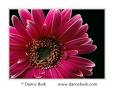